2025 February DAC Training
Student Data Review and Rosters (SDRR)
Ben Riley, Systems IT Consultant
Chris Williams, Program Consultant
Office of Assessment and Accountability
1
Agenda
SDRR Spring Timeline
Training Sandbox in SDRR
SDRR and 100-Day Students
District Test Collection Windows
Rosters
Resources
SDRR “Hot Topic” Office Hours
SDRR Spring Timeline
Purpose of Data Quality
The purpose of data quality is to get the student data correct in the Student Data Review and Roster application (SDRR) and during Data Review correct prior to public reporting in the School Report Card (SRC).
SDRR Year at a Glance
SDRR Spring Timeline (pt. 2)
ALL DATES  TENTATIVE
SDRR Highlights
The Sandbox is available for training staff in SDRR. 
Rosters will be open and accepting new tickets. The process remains the same.
Data Review will start in late summer/early fall for final review.
Work in SDRR
2025 Spring Rosters
2025 Fall Data Review
Alternate Kentucky Summative Assessment (AKSA)
Kentucky Summative Assessment (KSA)
ACCESS (EL)
WIDA Alternate ACCESS
Postsecondary Readiness
Cohort (graduation rate)
AKSA:  Grades 3-8, 10 and 11 
KSA: Grades 3-8, 10 and 11 
ACCESS (EL): Grades K-12
WIDA Alternate ACCESS: Grades K-12
Postsecondary Readiness and Scores: Grade 12 or current year graduate
Cohort (graduation rate): Grades 9-12 (View Only)
SDRR Features
Connection of SDRR to IC for rosters and demographics
Large buttons on the Home Page indicate which sections of SDRR are currently open in green, finalizing is yellow and closed is in red
Home Page: Announcements, Student Listing, Ticket Listing, Transfer Listing, and Task List
“In Progress” will show for 100-Day Students and Nonparticipation changes before they are approved or denied
Edit tickets
Inactivity logout = 20 minutes
SDRR Features (Continued)
Export button at the top of the student listing (EXCEL, PDF or CSV)
Filter menu displayed on screen
User controls how many students display at a time
Visible counts of students on screen, including filtered results
District/School codes included on all exports
Sandbox for staff training and practice without changing student information
Same login for SDRR as for Sandbox
Training Sandbox in SDRR
SDRR Sandbox
Available for districts to use for training purposes. The Sandbox will be populated with dummy data. 
The Sandbox is open for spring rosters and is the same login as SDRR.
Data Accuracy for Public Reporting
Starts NOW in Infinite Campus!
Student demographics, attendance status, accommodations, nonparticipations, testing.
Demographic changes made in IC during Spring Rosters won't be reflected in SDRR until the next school/business day.
One student can make a difference.
SDRR and 100 Day Students
100-Day Students
100 days as of the first day of the district (for all schools) 14-day testing window
100-Day Tool
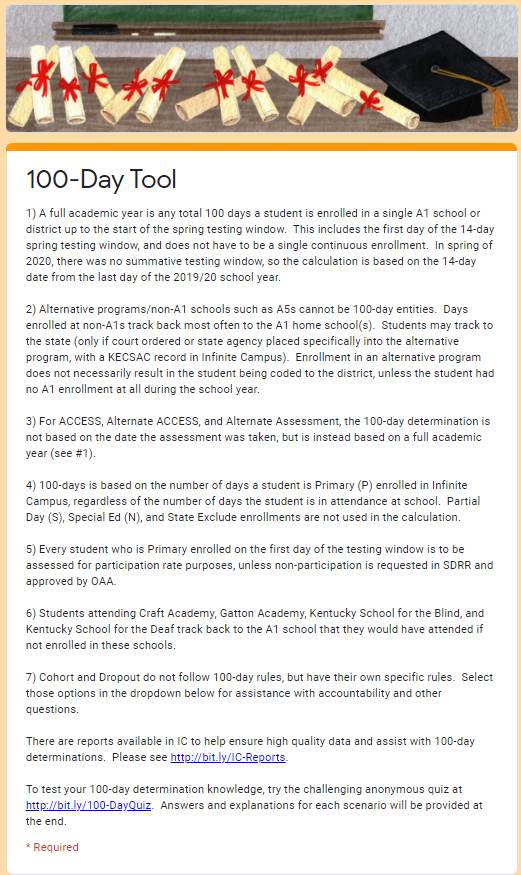 100 Day Tool
100 Day Quiz
District Test Collection Windows
KSA Test Windows
KSA test windows for elementary, middle and high schools will be collected in SDRR. 
District level users will be able to make changes to the KSA test windows.
School level users will have read-only access and cannot make changes to the KSA testing windows.
Collection window opens on March 12 and closes on March 28 (tentative).
OAA will pull from IC on the Friday before to populate the earliest start dates.
District Test Windows
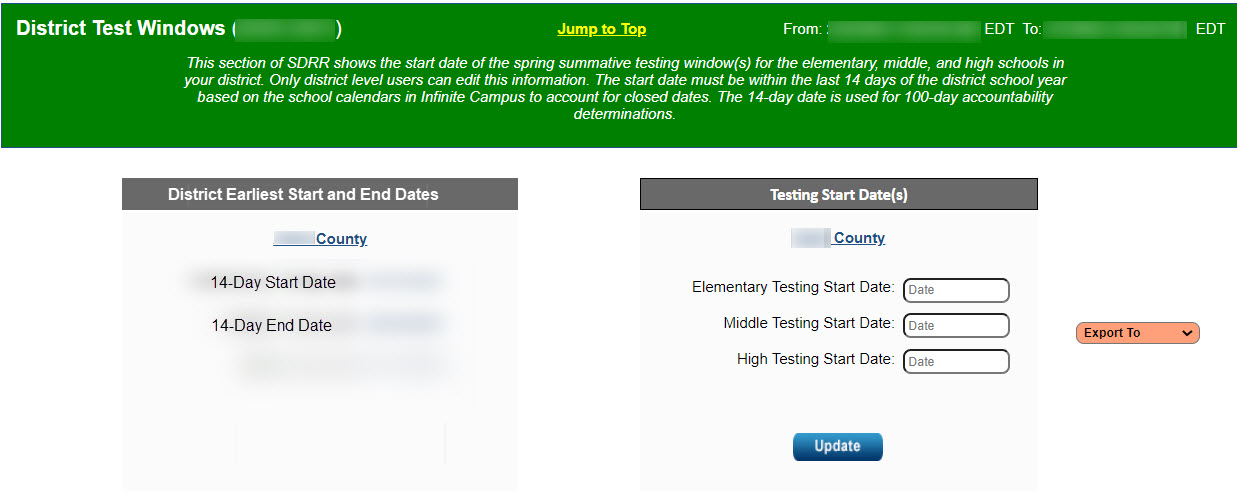 Export to Excel
Downloads all test windows entered across the state.
Rosters
KSA Rosters
Data is pre-populated from IC
Verify student enrollment in grades 3 - 8, 10 - 11.
Include all students enrolled as of the first day of the district 14-day testing window. 
Change requests created for Nonparticipation:
Exemption: First Year EL, Medical
Roster Clean-up: Student Withdrew After Testing Window Began, Expelled Without Services
100-Day Students
Save an electronic version of all rosters in Excel or PDF format
Updates for SDRR
Demographic data will be as the first day of the 14-day testing window based on the district calendar.
Districts will need to ensure that the school calendars are correct in IC.
The Office of Assessment and Accountability (OAA) will pull data from IC at the close of business on Friday prior to all rosters opening.
Medical Nonparticipation
Form allows the district to request the nonparticipation.
Required signatures on the form are the District Assessment Coordinator (DAC) and a medical doctor, Superintendent or Designee. 
Nonparticipations can be requested for individual contents or the entire test.
AKSA Nonparticipations cannot be requested until Spring Rosters open in late April.
This request will encompass physical, mental, and emotional issues. 
Keep a copy of this form on file in the district and upload the information into SDRR for approval.
IC Report Resources
District and school staff are strongly encouraged to utilize these tools to ensure accurate data in IC, which will then be reflected in SDRR.
IEP
IDEA Dec. 1 Count Extract
QA SPED report   
Alternate Assessment                            
Alternate Assessment Tracking report
English Learners
English Learners Extract
Cohort Graduation Rate
Enrollment End Status Validation report
G-Code Validation High School-Aggregate report
IC Reports to Assist in Data Quality Document
Fields to Change on SDRR Roster in….
Infinite Campus (IC)
SDRR
Annotations
Adding/Deleting Students
100-Day Entity Changes
Nonparticipation
Accommodations-IEP and EL
Name
Grade
SSID
DOB
Gender
Race/Ethnicity
Lunch
IEP
EL
If IC change (except IEP) is not reflected in SDRR by the next day, contact kdedatarequest@education.ky.gov
IEP Field in SDRR (Helpful Hints)
IEP values in IC:
Verify the student has a current Individual Education Program (IEP) and is using the appropriate assessment accommodations.
IEP must be completed appropriately. Please contact the KDE program area for additional assistance.
Verify that the IEP is locked and current.
If IEP change is not reflected in SDRR by the next day, please contact Amy Patterson in the Office of Special Education and Early Learning
EL Field in SDRR (Helpful Hints)
Correcting the EL values in IC:
Mark the student as EL
Home language other than English:0400
Mark at least one instructional accommodation
Mark at least one program services type (cannot be just declined services)
If IC change (except IEP) is not reflected in SDRR by the next day, contact kdedatarequest@education.ky.gov
Roster Dates and Activities
ALL DATES  TENTATIVE
Districts will wait to mark the 100-day students during spring rosters.
Demographic changes are made in Infinite Campus (IC)
28
Resources
SDRR Resources
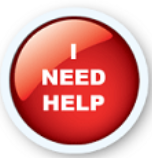 I Need Help 
100-Day Tool
100-Day Quiz
Cohort Tool
Sandbox
Step-by-Step Instructions: Marking Accommodations, Change 100-Day Entity, Request Nonparticipation, etc.
Screencasts of the Step-by-Step Instructions. 
Session for District and School Level Users on SDRR Functionality during Spring Rosters.
SDRR “Hot Topic” Office Hours
“Hot Topic” Office Hour Topics and Dates
February DAC Sessions
Information
2025 February DAC Hybrid Q&A Session Dates/Locations
Feb. 3 – Frankfort – Sower Building (in-person only)
Feb. 11* – Ashland – Kentucky Education Development Corporation
Feb. 19* – Eddyville – West Kentucky Educational Cooperative


*In-person and virtual options available 
Note: If weather or other circumstances impact the in-person session, the Q&A session will be held online only.
34
February DAC Hybrid Q&A Sessions
Please Note: The February DAC Q&A sessions will follow the same topics and timeframe at each location. The agenda and times on the slide will be followed; however, once an agenda item has no additional questions, staff will move on to the next topic. Participants planning to attend should plan for the entire meeting.
35
February DAC Trainings Available
Kentucky Summative Assessment (KSA)
KSA PearsonAccessNext (PAN)
TestNAV
Alternate Kentucky Summative Assessment (AKSA)
Student Data Review and Rosters (SDRR) 
Test Security 
Accommodations 
High School
Please Note: Since the live Q&A sessions will not include full presentations of content already covered in the video recordings, DACs and BACs should be prepared for the Q&A sessions. Before attending the Q&A Sessions, DACs and BACs can be prepared by watching all (or pertinent) training videos on the administration of Spring 2025 assessments.
Division of Assessment and Accountability Support
OAA/DAAS Staff:
Jennifer Stafford, Division Director
Helen Jones, Academic Program Manager
Shara Savage, Education Administration Program Manager
Ben Riley, Systems Consultant
Devon Avery, Program Consultant
Melissa Chandler, Program Consultant
Tiffany Christopher, Program Consultant
Krista Mullins, Program Consultant
Christen Roseberry, Program Consultant
Chris Williams, Program Consultant
Tammy Bradley, Division Administrator
OAA/DAAS (502) 564-4394 dacinfo@education.ky.gov
37